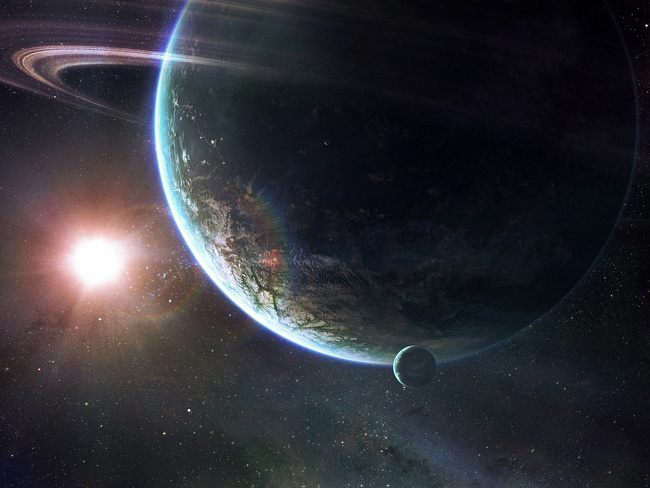 Космічне сміття
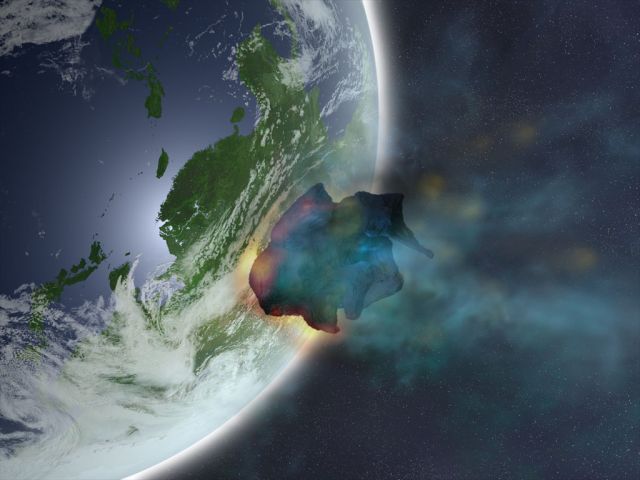 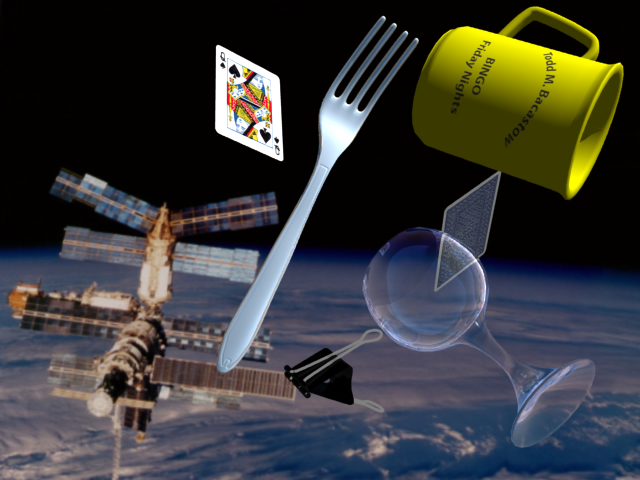 Космічне сміття або орбітальне сміття — некеровані об'єкти антропогенного походження, які більше не виконують своїх функції та літають навколо Землі або в меншій мірі навколо інших планет чи Сонця.
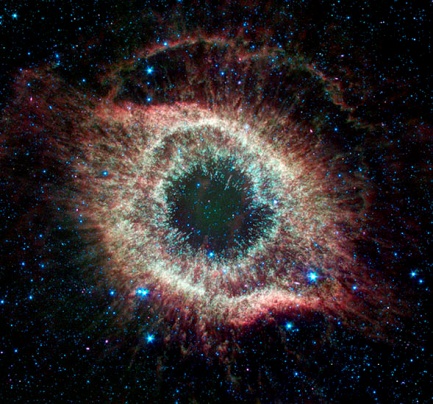 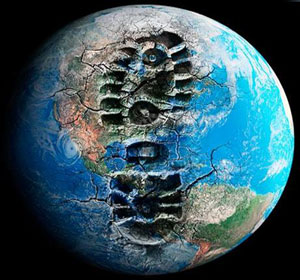 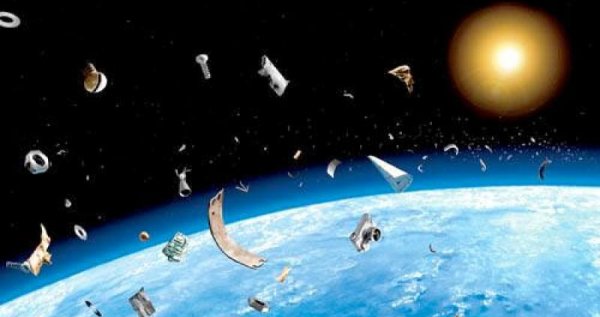 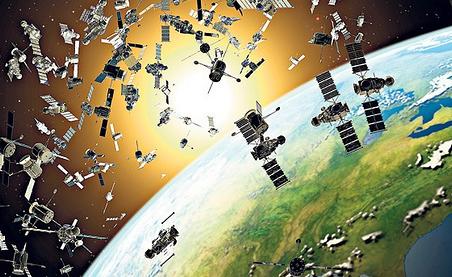 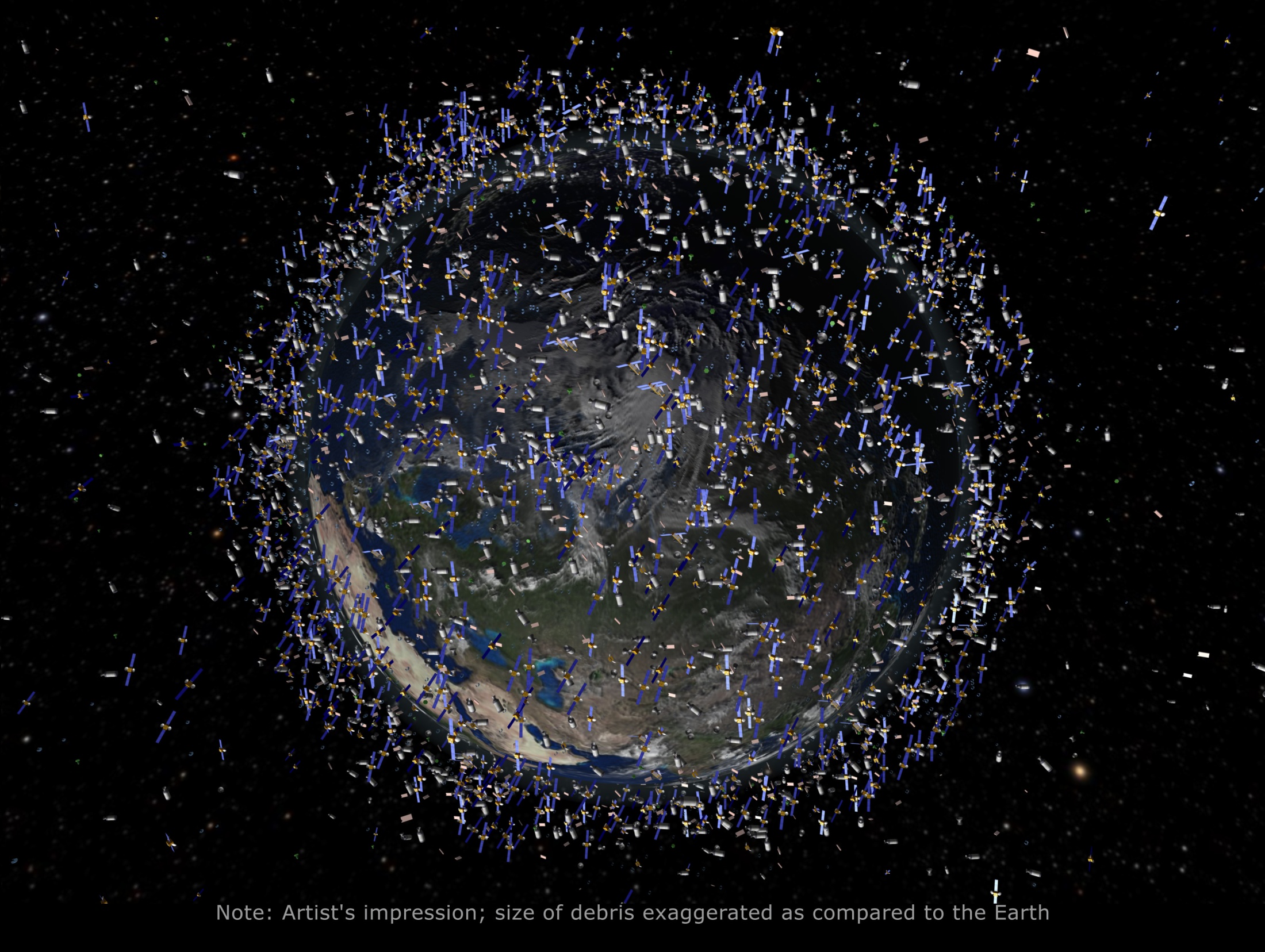 [Speaker Notes: На фотографіях ESA навколо планети щільна хмара - залишки того, що встигли запустити за останні 50 років.]
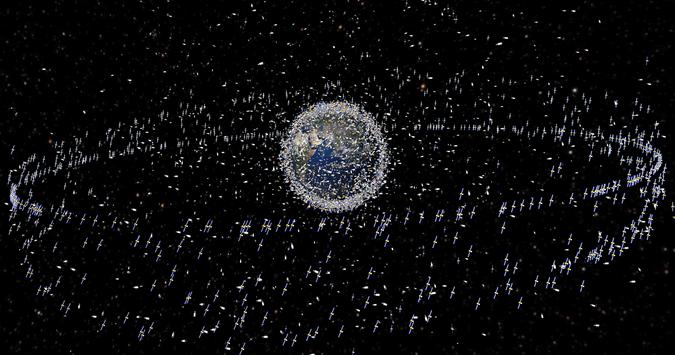 На навколоземній орбіті обертається близько 19 000 об'єктів
[Speaker Notes: Майже 90% сміття припадає на продукцію трьох держав: Росії (СРСР), США, Китаю.]
Кількість некерованих об’єктів
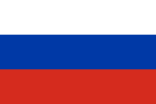 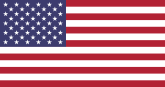 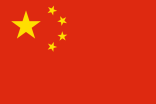 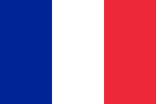 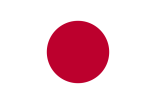 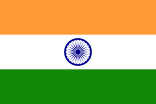 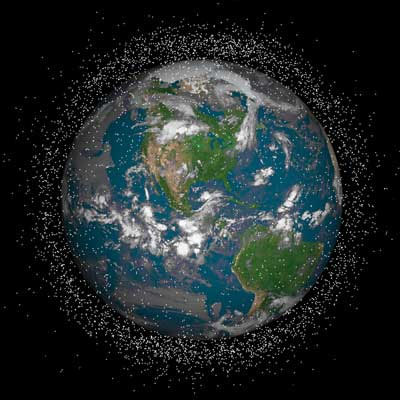 Походження
«Мертві  супутники».
Останні ступені ракет.
Невеликі шматки.
Фрагменти знищених супутників.
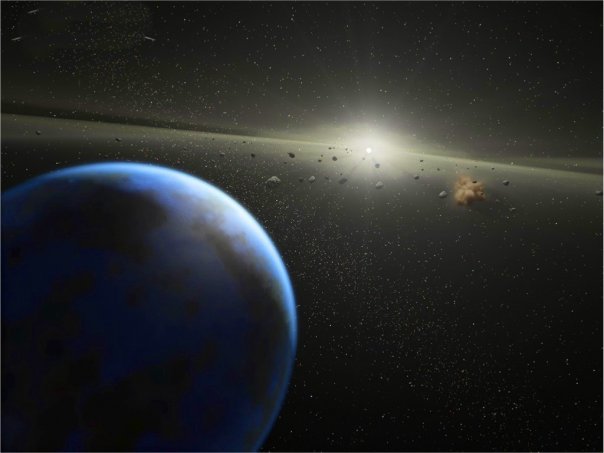 [Speaker Notes: 1.   - Штучні супутники, які припинили своє функціонування і з певних причин не були знищені. Або це не передбачалося проектом запуску, або супутник передчасно вийшов з ладу тощо.2. - Після відділення власне корабля чи супутника від ракети-носія, деякі фрагменти ракети-носія залишаються на орбіті.
3. - Незначні об'єкти — фрагменти обшивки, всілякі викрутки, що випали з рук космонавтів (астронавтів), тощо.
4. - Особливо потенційно шкідливі наслідки військових навчань. Подібні тренування, по знищенню своїх відпрацьованих супутників, проводили: Китай, США, СРСР]
Небезпека вибухів
Причиною вибухів можуть бути електрохімічні реакції, що протікають в акумуляторах супутників. 
Місце , де стався вибух , огортають цілі хмари уламків.
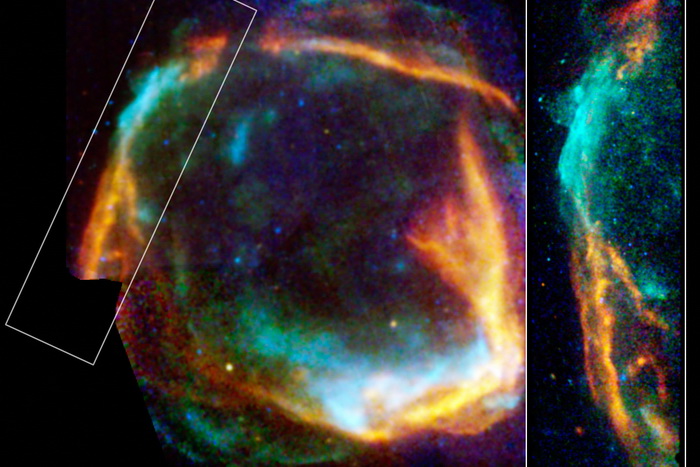 5%
[Speaker Notes: 31% - это действующие спутники, 37 % - дрейфующие вокруг Земли объекты, 13% колеблются примерно около стабильно равновесных точек, 153 объекта по орбитам которых нет данных и 60 неидентифицированных (неопознанных) объектов.]
Об'єкти космічного сміття можуть представляти пряму небезпеку для Землі
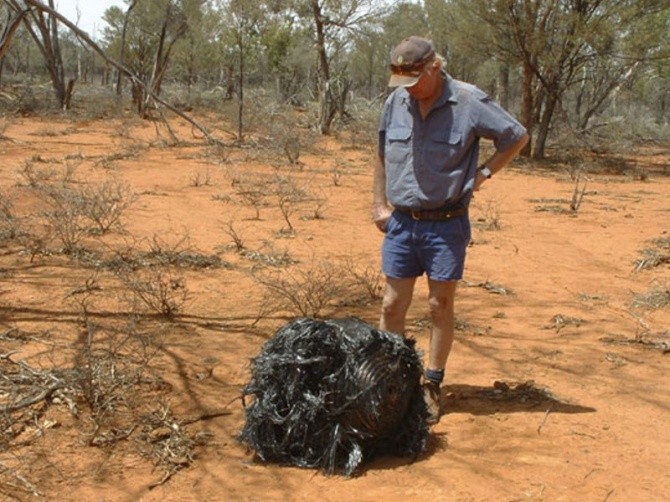 При їх неконтрольованому сході з орбіти, неповному згорянні при проходженні щільних шарів атмосфери Землі відбувається випадання уламків на населені пункти.
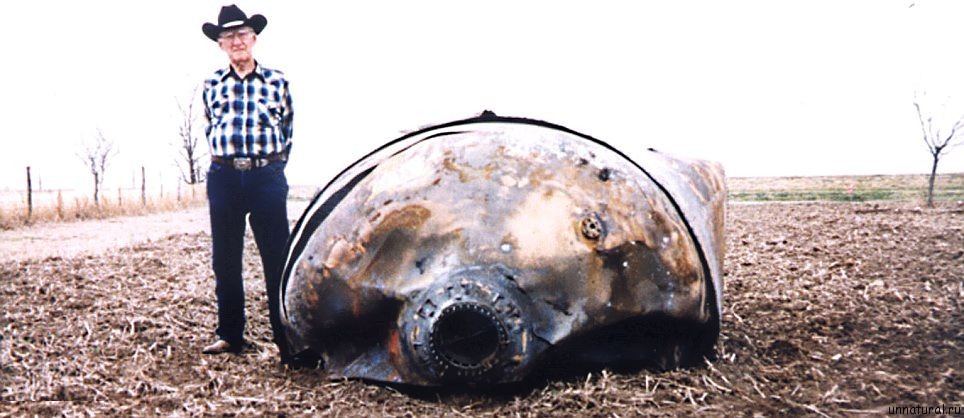 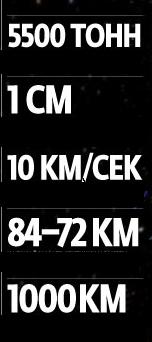 Вага всього великого сміття в космосі  (NASA 2006р)
Максимальний розмір частинки, зіткнення з якою витримає МКС
Середня швидкість, з якою зіштовхуються уламки в космосі
На такій висоті супутники та ракети розвалюються на частини
Висота орбіти, звідки космічне сміття почне падати не раніше ніж через 100 років
Skylab
-100-тонна космічна станція, попередниця КС
Skylab  збирались вивести з орбіти і 1979 році, але не змогли зробити це контрольовано.
Станція зруйнувалася над Індійським океаном, а шлейф уламків зачепив Австралію.
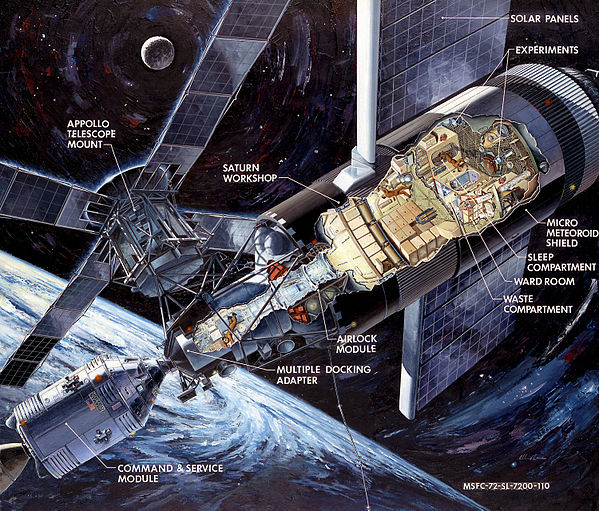 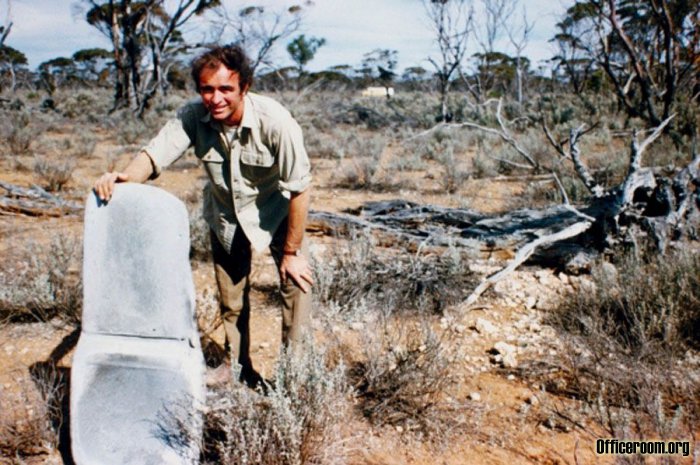 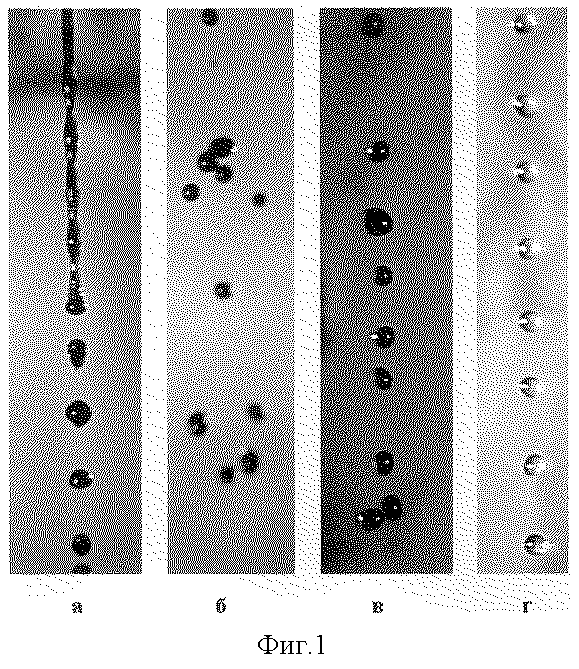 Атомні краплі
Радянські супутники РОРСАТ (1967-1988) мали на борту повноцінний ядерний реактор.За реакторами NASA знайшло шлейф з крапель застиглого охолоджувача - радіоактивного натрій-калієвого сплаву. Усього таких крапель діаметром до 5 сантиметрів нарахували 110-115 тис. 
    

    Експерти називають їх головною загрозою польотів на висоті близько 900 кілометрів.
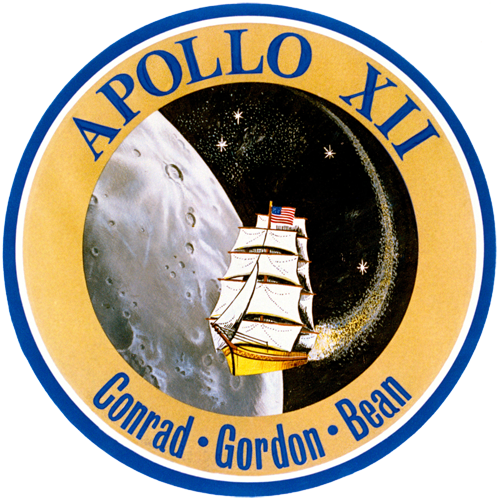 об'єкт J002E3
Витягнуте 18-метрове тіло, що робить оборот навколо Землі за 48 днів, спочатку приймали за астероїд.
Об'єкт рухається по хаотичної орбіті, час від часу опиняючись далі Місяця.
Визнати його залишками корабля Apollo-12, допоміг спектральний аналіз: сліди титану вказували на фарбу, якою покривали цей вид ракет.
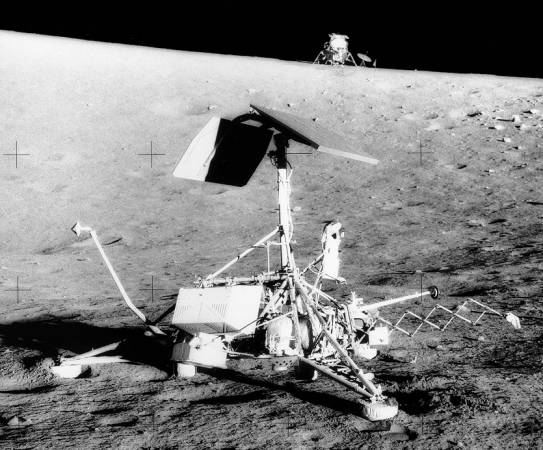 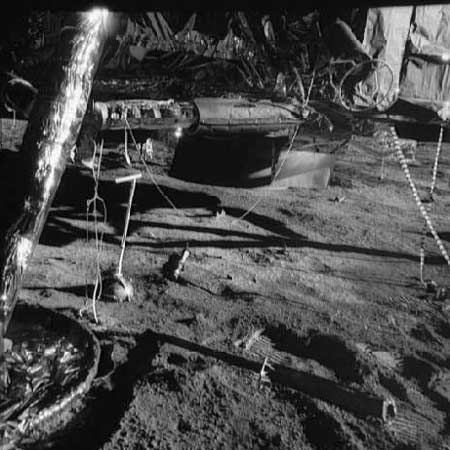 Методи захисту від зіткнення з космічним сміттям
Ефективних заходів захисту від об'єктів космічного сміття розміром більше 1 см в діаметрі немає
При зіткненні супутника з сміттям утворюється нове сміття (синдром Кесслера), що призводить до його неконтрольованого росту.
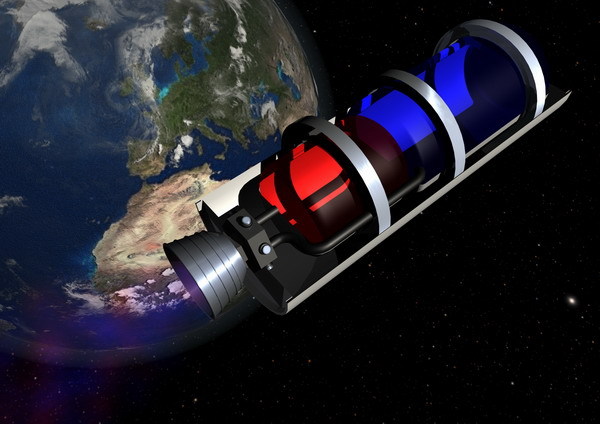 синдром Кесслера
Зіткнення двох об'єктів призведе до появи великої кількості уламків. Кожен з них здатний зіткнутися з іншим сміттям, що викличе "ланцюгову реакцію" народження нових уламків. При великій кількості зіткнень кількість виниклих нових уламків може зробити навколоземний простір непридатним для польотів.
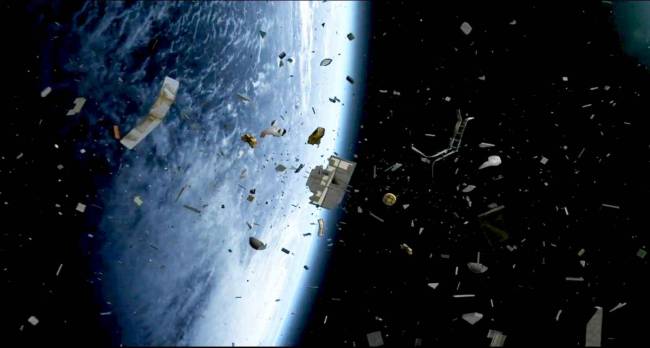 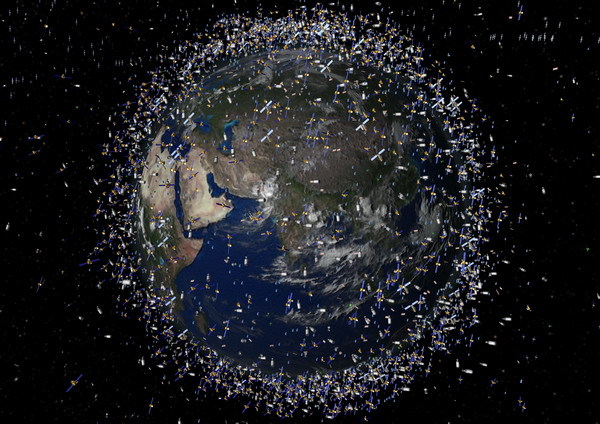 Зменшення кількості сміття в космосі
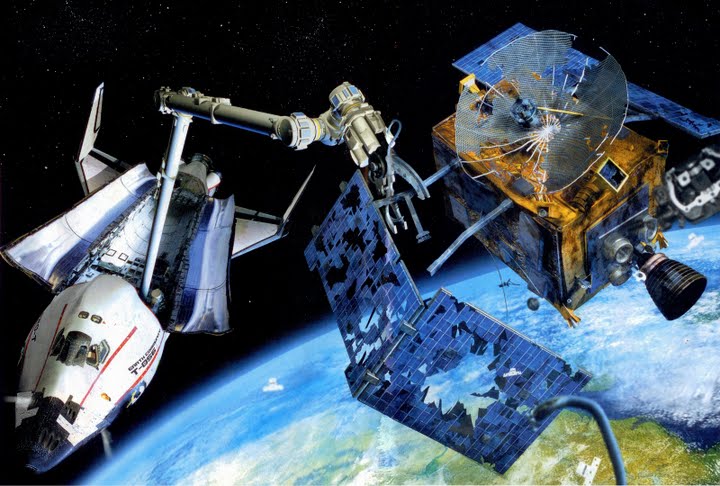 Пропонується вже на етапі проектування супутників передбачати шляхи їх видалення з орбіти
- гальмування до швидкості входу в щільні шари атмосфери, де вони згорять
-переведення на «орбіти поховання» (значно вище орбіт ДСО-супутників).
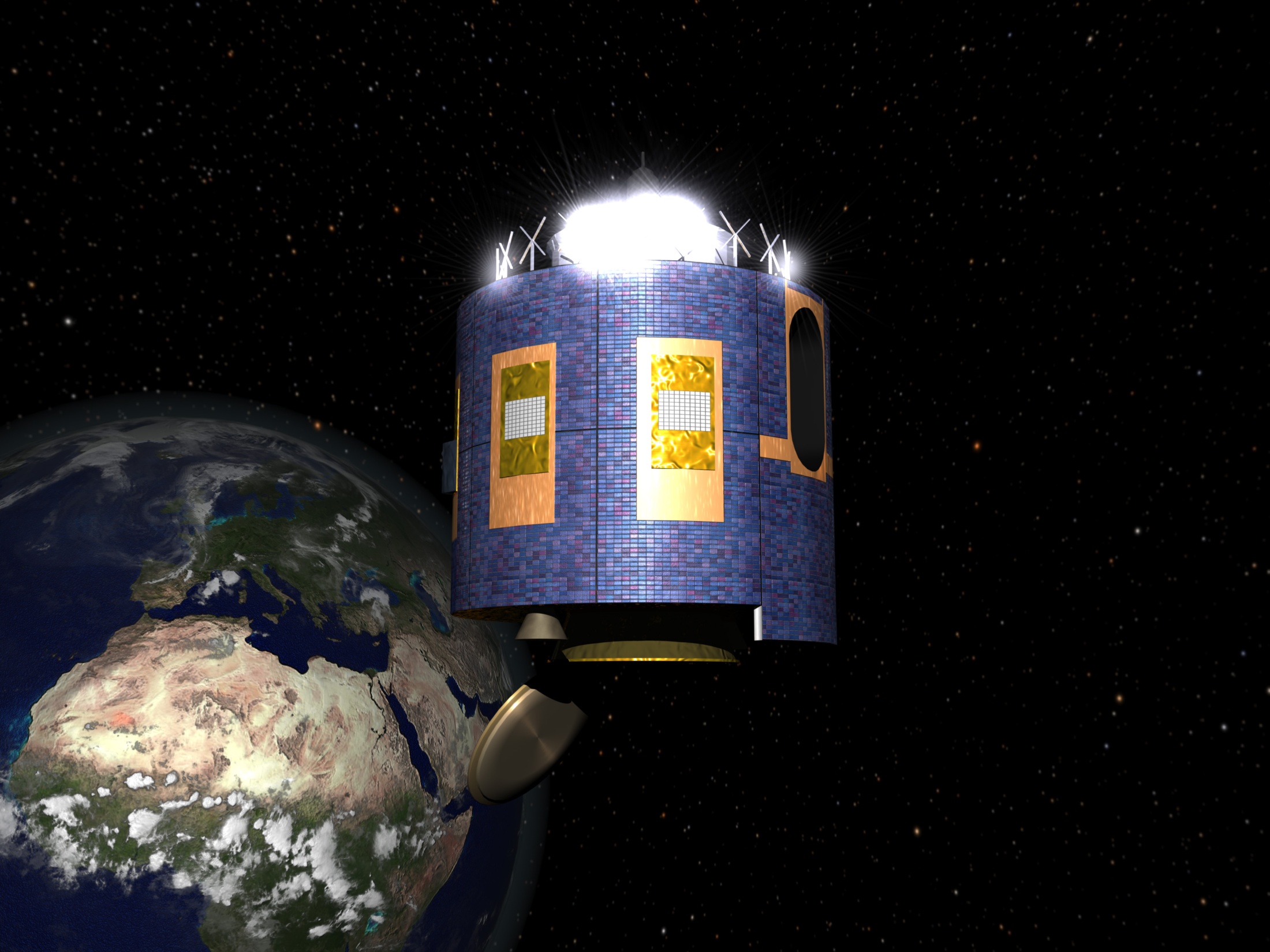 Дякуємо за увагу!
Над презентацією працювали Іванкевич Юлія та Ковалевська Аніта11-Б